Welcome back!
You have Bellwork today
If you turned in a poster for your project:

and you would like to keep it, you need to take it home today.

Because any that are left will be thrown away.
New Horizons Reached Ultima Thule
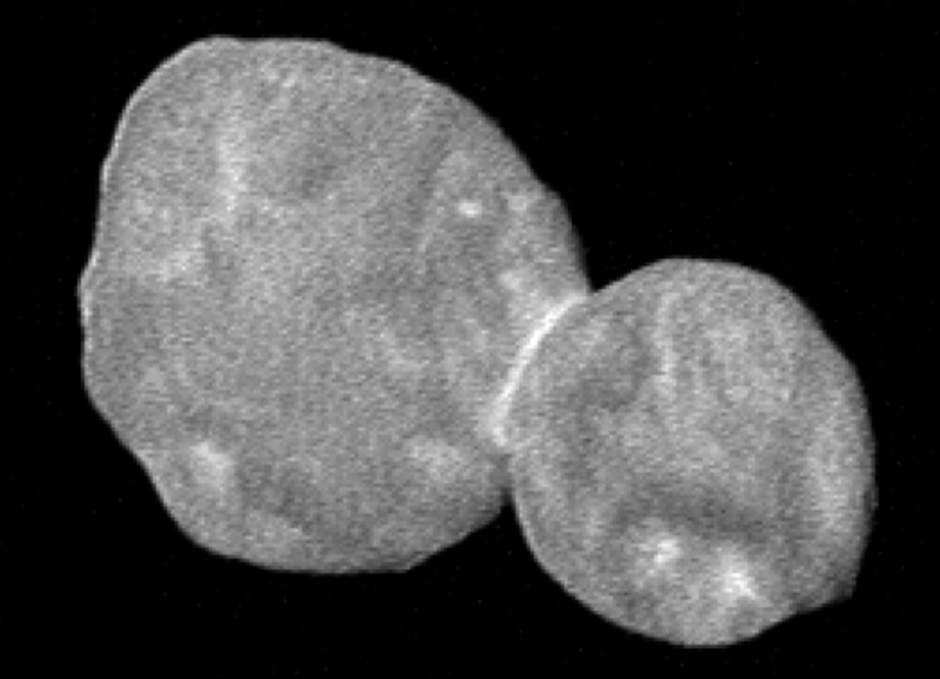 Today’s Docket
You have a Current Event on Canvas due Friday.
You have an EdPuzzle on Canvas due TODAY!
https://www.youtube.com/watch?v=zFPnOUSdMdc